Reglamento de Generadores de Vapor - URSEA
	Sección VIII
Docente(s) | Montevideo, Uruguay
Participantes
Sección VIII - Estudio de integridad
Art. 173
Todo generador de vapor deberá ser sometido a un estudio de integridad a los (25) veinticinco años de su fabricación.
Sección VIII - Estudio de integridad
Art. 173
Todo generador de vapor deberá ser sometido a un estudio de integridad a los (25) veinticinco años de su fabricación.
Art. 174
Las actividades a desarrollar durante el estudio consisten en una revisión inicial de toda la información contenida en la carpeta del generador de vapor, incluyendo planos constructivos, de reparaciones y alteraciones, reporte de datos y proyecto de instalación, así como lo registrado en los libros diarios.
Art. 175. En base a dicha revisión se deberá definir un plan de inspección indicando el tipo de inspección a realizar para determinar si han ocurrido daños o degradaciones durante los años
de servicio del generador de vapor en alguno de sus componentes principales.
Sección VIII - Estudio de integridad
Art. 176 
El Plan de Inspección será elaborado y firmado bajo la responsabilidad de un profesional idóneo en función del análisis de la información disponible del generador de vapor, siguiendo lo indicado en el ANEXO 8 considerando los posibles mecanismos de daño y deberá incluir al menos: 
Inspección visual interna y externa
Medición de espesores
Inspección de soldaduras con partículas magnetizables y/o líquidos penetrantes.
Anexo 8 - 8.1. Plan de Inspección
Se realizará de acuerdo a lo establecido en la SECCIÓN VII, debiendo retirarse completamente el aislamiento de los componentes del generador de vapor y el mismo debe encontrarse fuera de operación.
El profesional idóneo actuante podrá solicitar la realización de otros estudios y técnicas, como ser ensayos por metalografía y dureza y/o inspección de soldaduras por ultrasonido, cuando
las circunstancias lo requieran.
.
Sección VIII - Estudio de integridad
Art. 176 
El Plan de Inspección será elaborado y firmado bajo la responsabilidad de un profesional idóneo en función del análisis de la información disponible del generador de vapor, siguiendo lo indicado en el ANEXO 8 considerando los posibles mecanismos de daño y deberá incluir al menos: 
Inspección visual interna y externa
Medición de espesores
Inspección de soldaduras con partículas magnetizables y/o líquidos penetrantes.
Anexo 8 - 8.1. Plan de Inspección
Se realizará en todos los componentes que se consideren relevantes para la operación segura del generador de vapor. 
La interpretación de resultados y los reportes deberán ser realizados y firmados por operador en END certificado como mínimo Nivel II.
El profesional idóneo actuante podrá solicitar la realización de otros estudios y técnicas, como ser ensayos por metalografía y dureza y/o inspección de soldaduras por ultrasonido, cuando
las circunstancias lo requieran.
.
Sección VIII - Estudio de integridad
Art. 176 
El Plan de Inspección será elaborado y firmado bajo la responsabilidad de un profesional idóneo en función del análisis de la información disponible del generador de vapor, siguiendo lo indicado en el ANEXO 8 considerando los posibles mecanismos de daño y deberá incluir al menos: 
Inspección visual interna y externa
Medición de espesores
Inspección de soldaduras con partículas magnetizables y/o líquidos penetrantes.
Anexo 8 - 8.1. Plan de Inspección
Los diferentes métodos de END se deben aplicar en todas las zonas que a juicio del profesional actuante así lo requieran. 
En todos los casos la interpretación de resultados y los reportes deberán ser realizados y firmados por operador en END certificado como mínimo Nivel II.
El profesional idóneo actuante podrá solicitar la realización de otros estudios y técnicas, como ser ensayos por metalografía y dureza y/o inspección de soldaduras por ultrasonido, cuando
las circunstancias lo requieran.
.
Sección VIII - Estudio de integridad
Art. 178
Una vez concluidas las tareas de evaluación de integridad el profesional idóneo actuante deberá llevar a cabo el recálculo de la PMTA para el generador de vapor, siguiendo lo indicado en el ANEXO 8.
.
Sección VIII - Estudio de integridad
Art. 178
Una vez concluidas las tareas de evaluación de integridad el profesional idóneo actuante deberá llevar a cabo el recálculo de la PMTA para el generador de vapor, siguiendo lo indicado en el ANEXO 8.
Anexo 8 - 8.2. Memoria de recálculo de la PMTA
se realizará un recálculo de la PMTA utilizando reservas por corrosión de acuerdo a lo indicado en el Artículo 66.
Los cálculos se llevarán a cabo de acuerdo a los siguientes criterios: 
Utilizando la norma de construcción del generador de vapor, si se conoce, o aquella que respete su concepción original, con el procedimiento de control más riguroso prescrito en los códigos pertinentes y con proximidad al año de fabricación. 
Cuando no es conocido el material de construcción, el profesional idóneo deberá definir a su juicio el acero que se utilizará como referencia para el cálculo, siendo requerido que el mismo sea de baja resistencia 
Se realizará el cálculo para todos los componentes del generador de vapor que están sometidos a presión. 
Se indicarán las fórmulas a utilizar y el cálculo numérico correspondiente. 
El recálculo se documentará por escrito, explicitando claramente todas las hipótesis y supuestos realizados.
Se podrán utilizar tecnologías de cálculo o procedimientos más avanzados, en sustitución a los previstos por el código de proyecto.
Sección VIII - Estudio de integridad
Art. 180
El estudio se repetirá transcurrido un período máximo de (10) diez años.
Sección VIII - Estudio de integridad
Art. 180
El estudio se repetirá transcurrido un período máximo de (10) diez años.
Art. 182
El estudio de integridad deberá generar un informe con los resultados obtenidos, conteniendo al menos: 
Datos del propietario
Plan de inspección firmado por un profesional idóneo
El informe de todos los END efectuados bajo firma del técnico responsable de su ejecución de acuerdo con lo establecido en el ANEXO 8
Memoria de cálculo indicando la PMTA recalculada firmada por un profesional idóneo
Conclusiones, dictamen y recomendaciones de inspecciones por END que a su juicio deberían realizarse en el futuro
Cuando el profesional actuante constatare defectos que deban ser reparados, ello se deberá establecer con claridad en su informe, y los mismos deberán ser reparados y ensayados cumpliendo con lo requerido en el presente Reglamento
Anexo VIII - Estudio de integridad
8.3. Informe de Estudio de Integridad
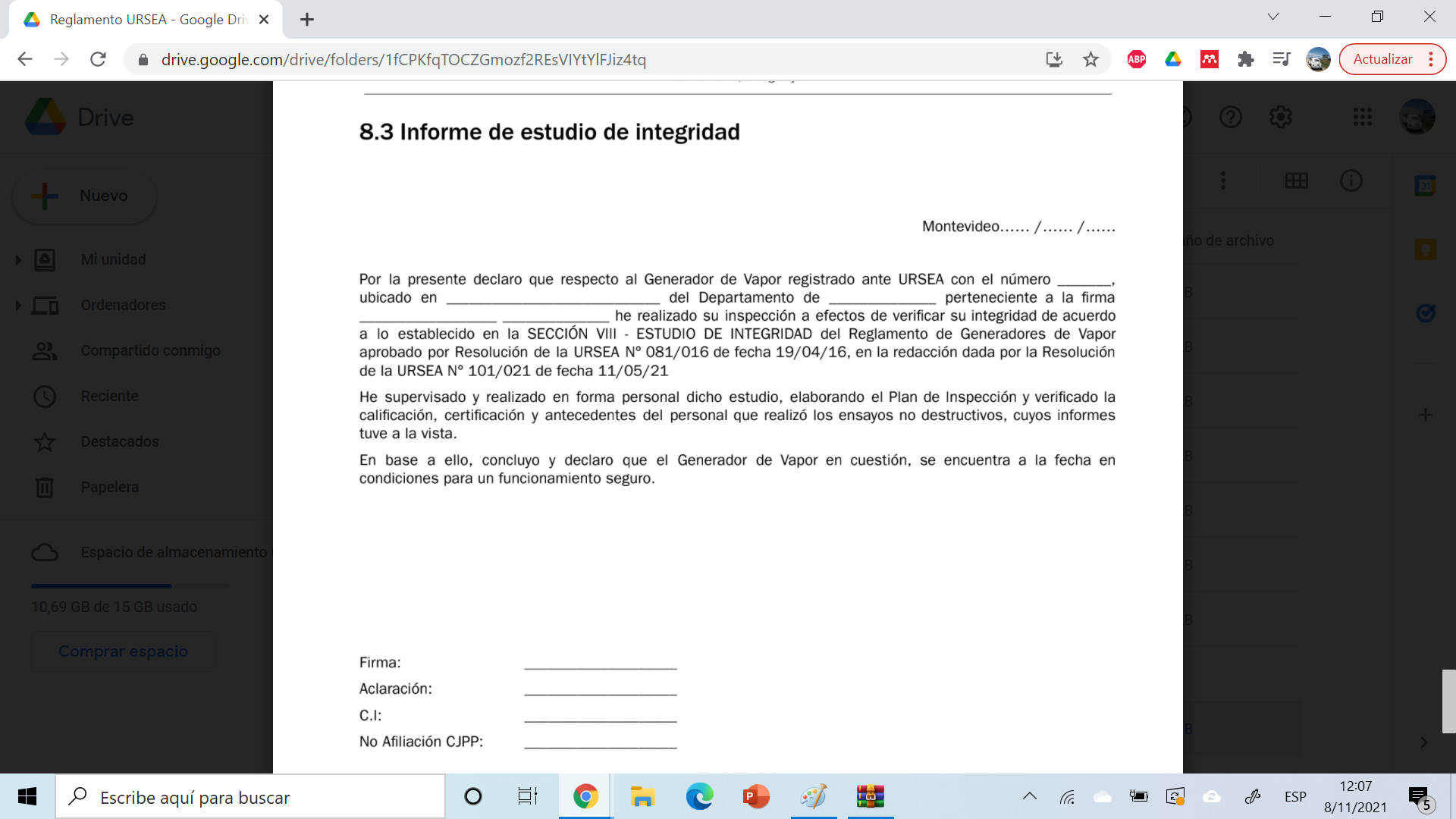 Reglamento de Generadores de Vapor URSEA, julio 2021